空間図形
立体の表面積と体積
１　角柱・円柱の体積と表面積
角　柱
表面積の求め方
展開図を書く
側面全体の面積を求める
一つの底面積を求める
表面積＝側面積＋底面積×２
体積の求め方
体積＝底面積×高さ
ｈ
（ｈ）
（V）
（S）
V＝Sｈ
S
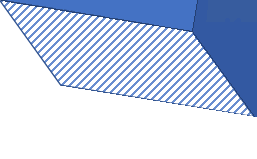 円　柱
表面積の求め方
展開図を書く
側面積を求める
一つの底面積を求める
半径ｒ
表面積＝側面積＋底面積×２
体積の求め方
体積＝底面積×高さ
ｈ
（ｈ）
（V）
（S）
V＝Sｈ
S
練習問題
問題１
次の角柱の表面積を求めなさい。
7cm
4cm
12cm
問題１解答
表面積＝（12×４＋12×7＋4×7）×2
                 
　　　= 320

答え　320cm
２
問題２
次の角柱の体積を求めなさい。
7cm
4cm
12cm
問題２解答
体積＝（4×7）×12　
         
　　　= 336


   答え　336cm
3
問題３
次の円柱の表面積を求めなさい。
半径3ｃｍ
12cm
問題３解答
2
表面積＝12×（３×２×π）＋π×3 ×2
         
      = 72π　＋　18π
　　　= 90π

答え　90πcm
2
問題４
次の円柱の体積を求めなさい。
半径3ｃｍ
12cm
問題４解答
2
体積＝π×3 ×12
　　　　
　　＝108π

答え　108πcm
３
２　角錐・円錐の体積と表面積
角錐　　　　　円錐
ｈ
ｈ
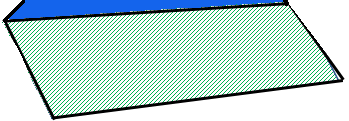 S
S
角　錐
正四角錐　表面積の求め方
展開図を書く
ｈ
ｈ
底辺
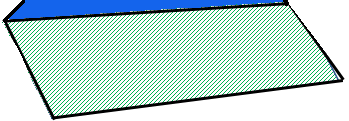 S
側面積を求める
h
底辺
側面積＝ （底辺 × 高さ÷２）×４
底面積を求める
一辺
一辺
底面積＝一辺×一辺
表面積＝側面積＋底面積
＝（底辺 × 高さ÷２）×４+（一辺×一辺）
正四角錐　体積の求め方
体積＝（底面積×高さ）÷３
(V)                   （S）　   　（h)
ｈ
S
V   ＝　    Sh
1
３
円　錐
表面積の求め方
展開図を書く
８cm
８cm
3cm
3cm
側面積を求める
８cm
中心角a＝　　　　　×360°＝135°
a
よって側面積は
　　　　π×８×　　　　 ＝24π
135
２
２π×３
360
２π×８
3cm
底面積を求める
(S)
3cm
2
底面積＝π×３
表面積＝側面積＋底面積
＝２４π＋９π
＝３３π
2
答え　　33π cm
体積の求め方
体積＝（底面積×高さ）÷３
(V)                   （S）　   　（h)
h
S
V   ＝　    Sh
1
３
３　球の体積と表面積
球
表面積の求め方
表面積＝４πｒ
2
半径
  r
（S）
体積の求め方
体積＝　πｒ
４
３
３
半径
  r
（V）
空間図形
立体の表面積と体積